Cancer UNIT 2
What does it mean to be a ‘normal’ cell?
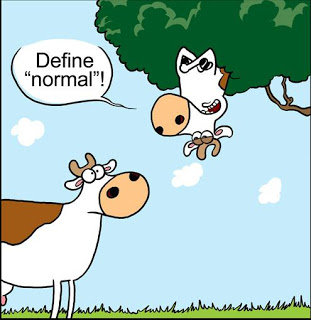 Cancer 
Lesson 2.1
What type of normal cell is most vulnerable to becoming a cancer cell, and why?
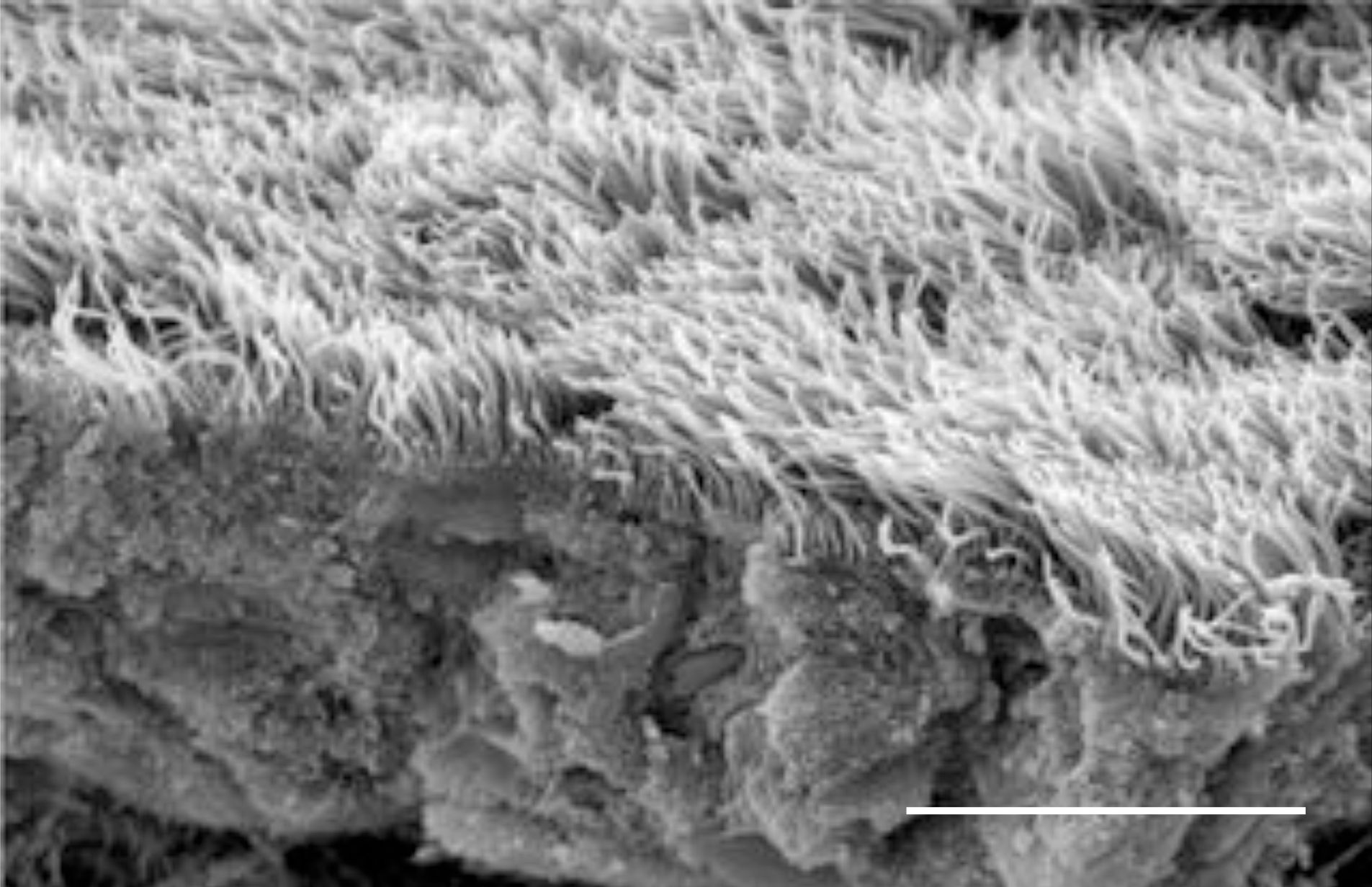 10 microns
Epithelial cells in the lung with cilia that brush away debris
Do Now
Match the following systems with their organs:
Circulatory
Reproductive
Digestive
Immune
Skeletal
Nervous
Integumental
Endocrine
Excretory
Respiratory
Muscular
Bone
Brain
Breast
Heart
Kidney
Lung
Lymphatics
Muscle
Ovary/Testis
Skin
Stomach
Organs perform specific functions
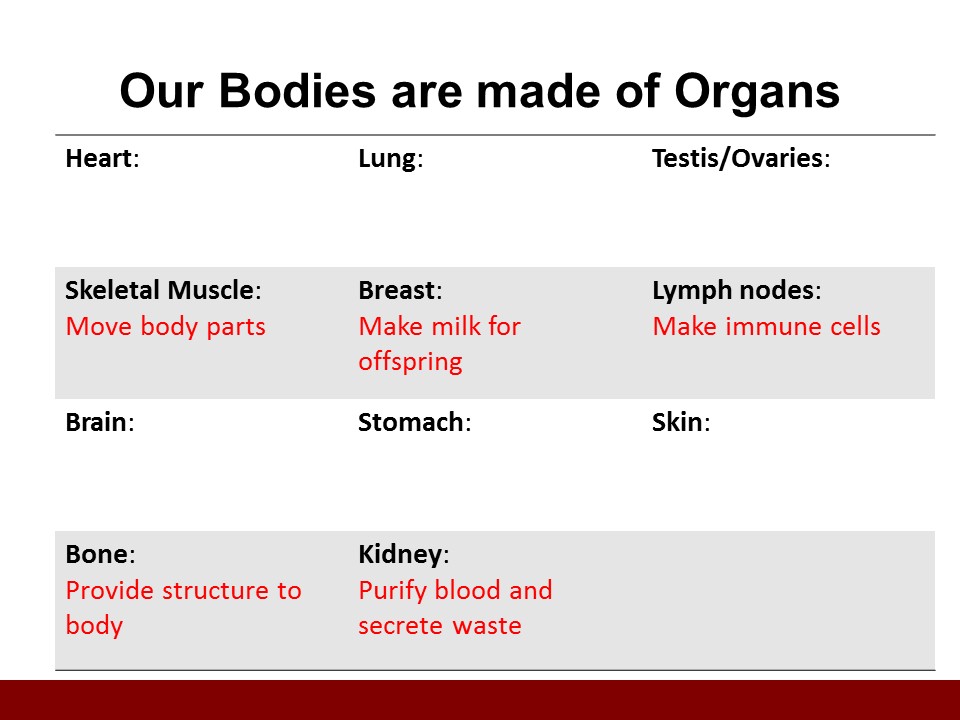 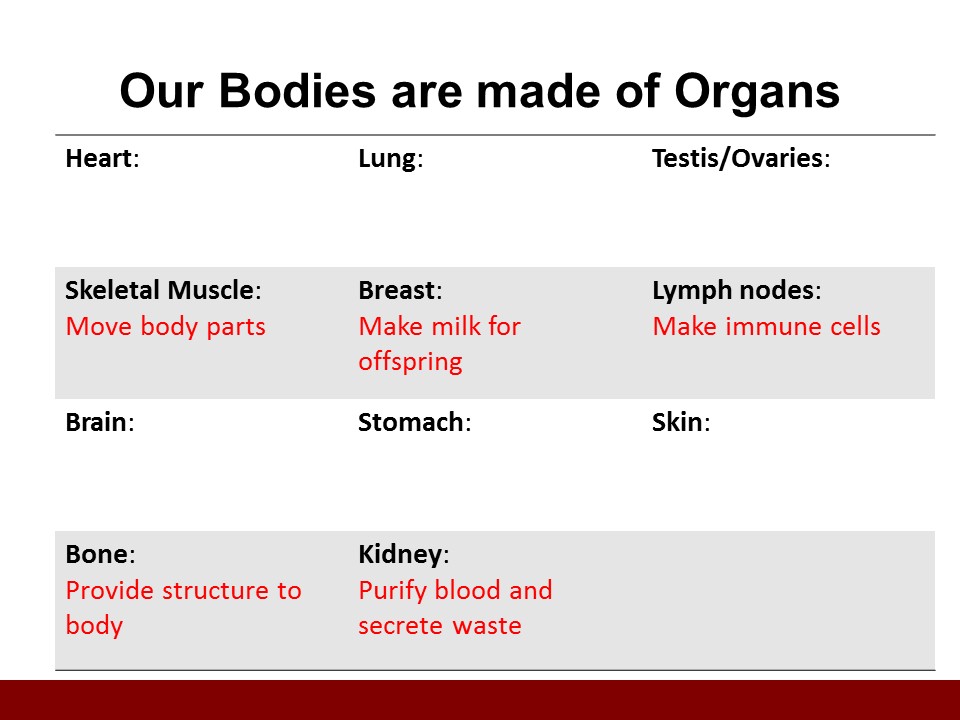 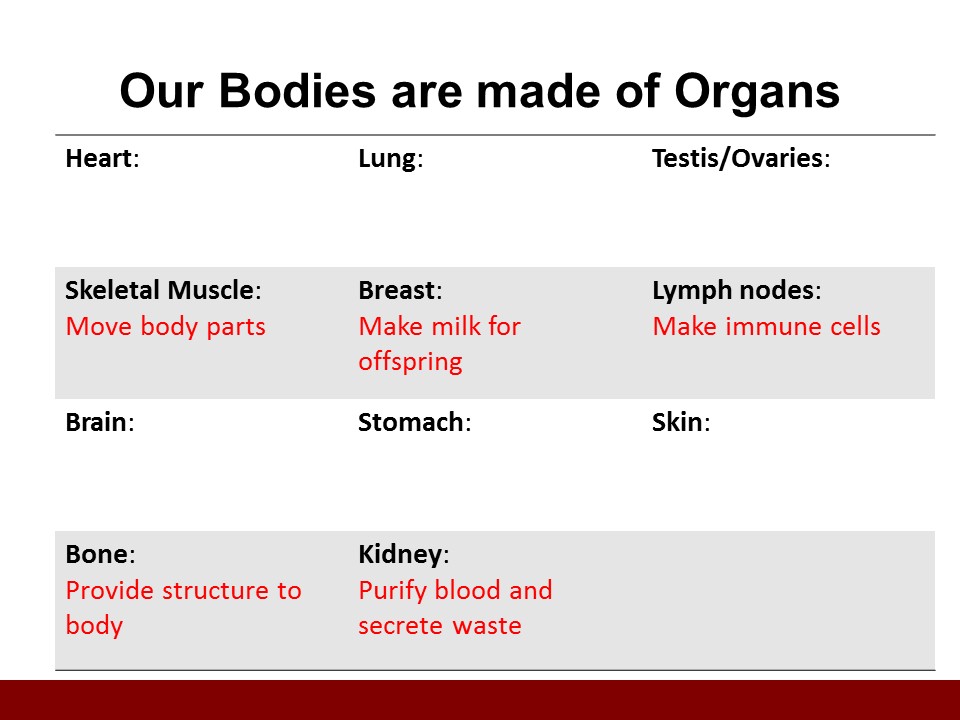 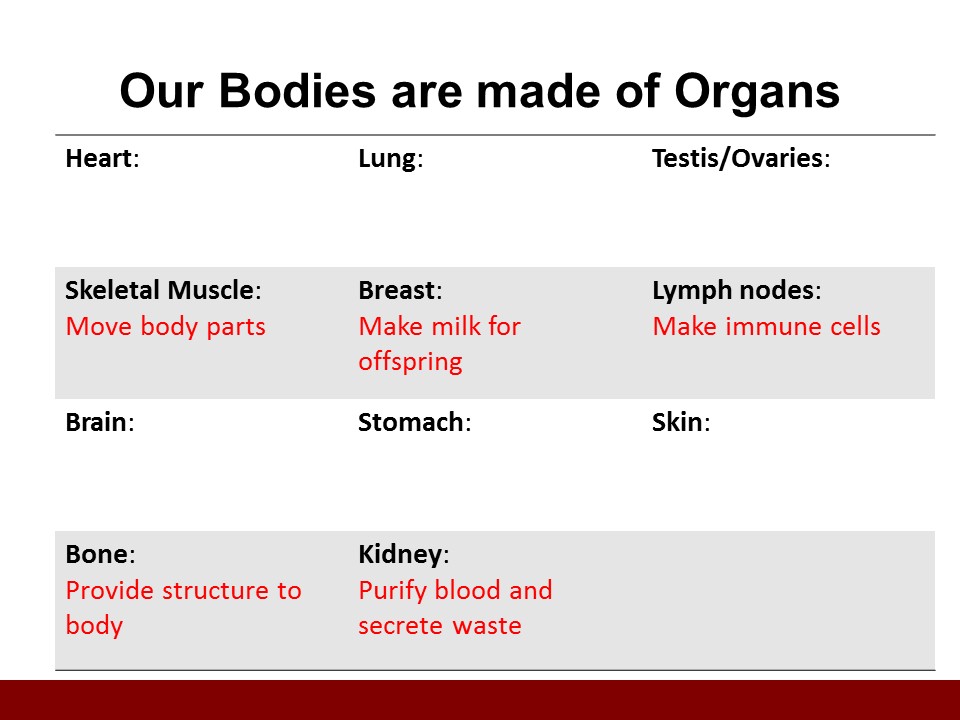 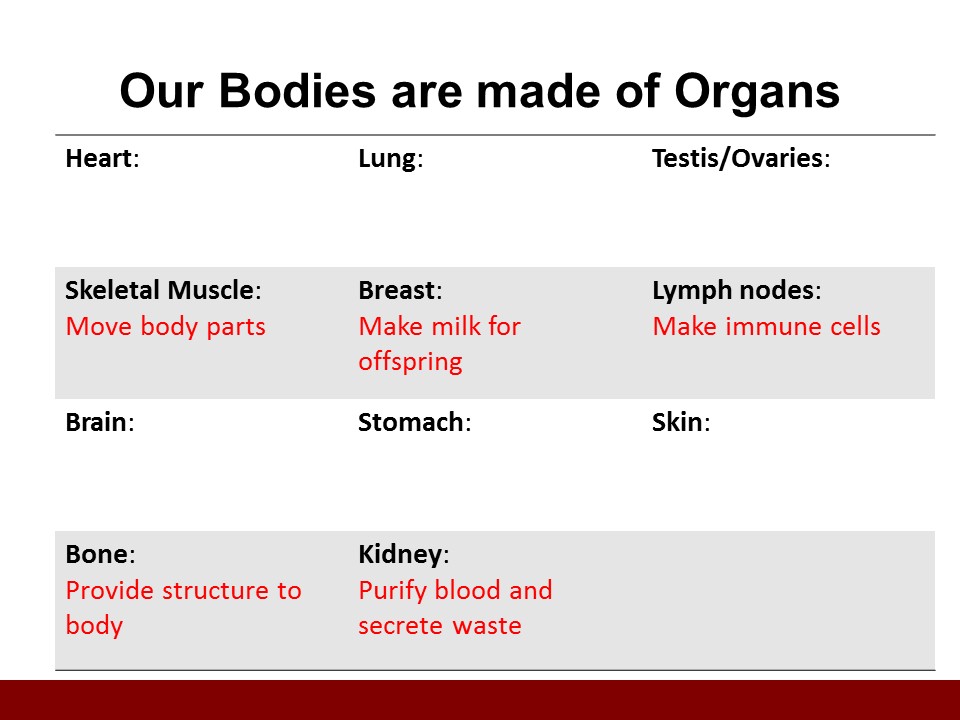 Organs are made of tissues
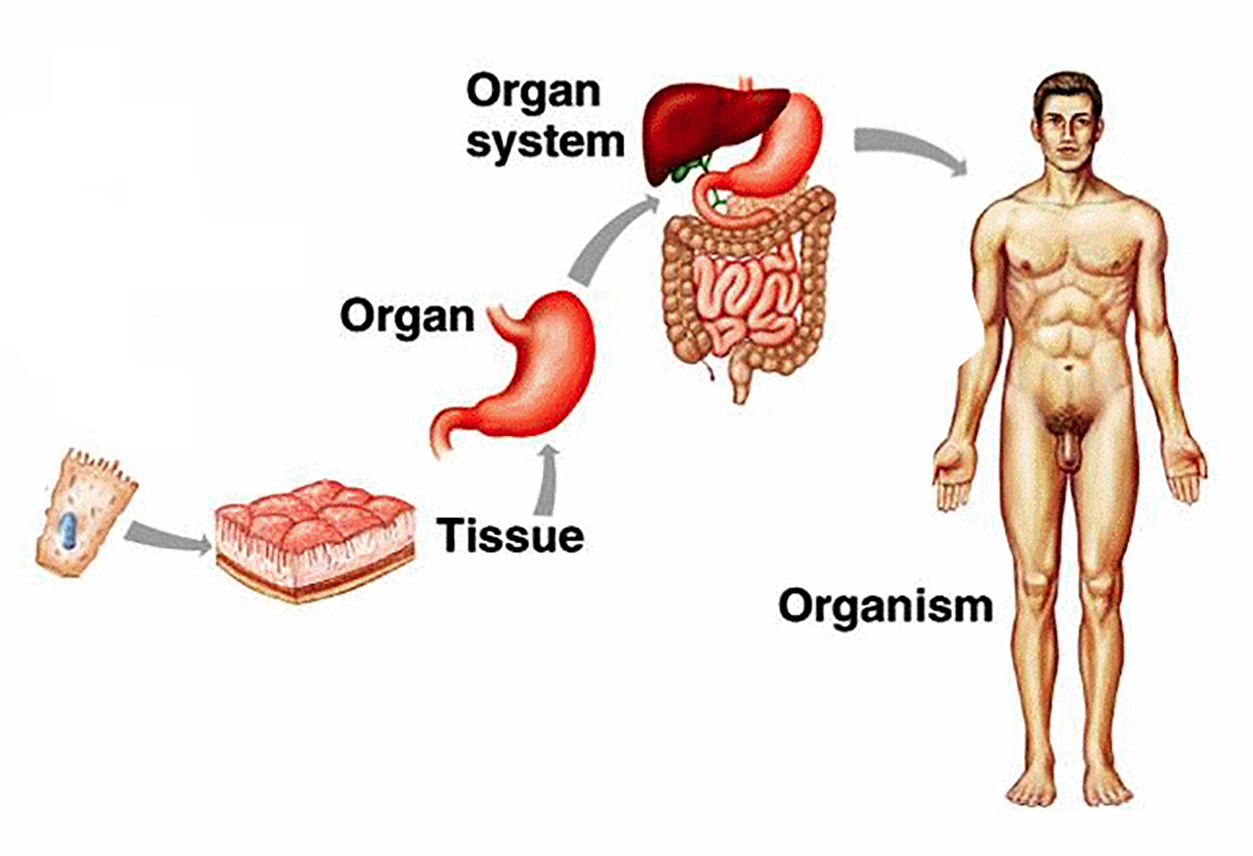 Tissues perform specific functions
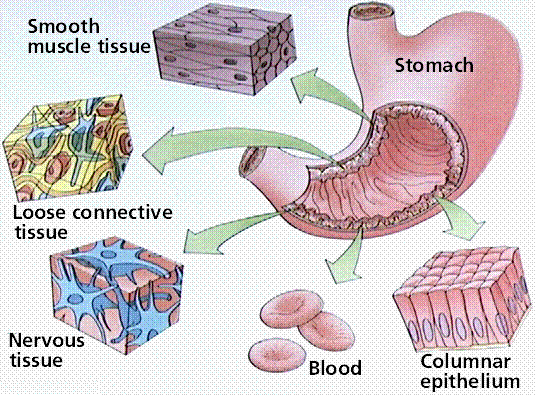 Tissues perform specific functions
We call the tissue that performs the organ’s function parenchyma.

We call the tissue that supports the organ’s function stroma.
Tissues often form tubes
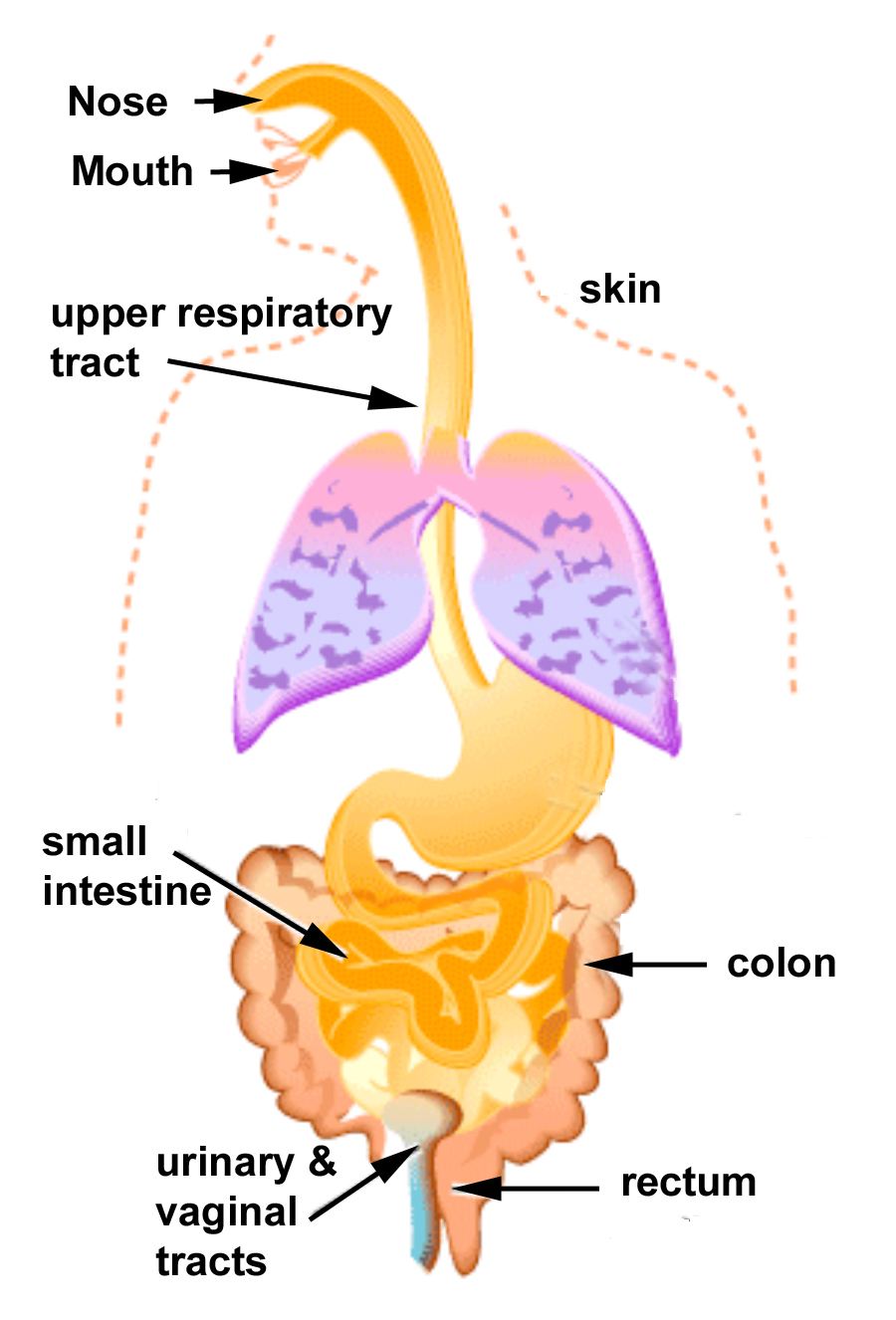 Tissues often form tubesThe esophagus
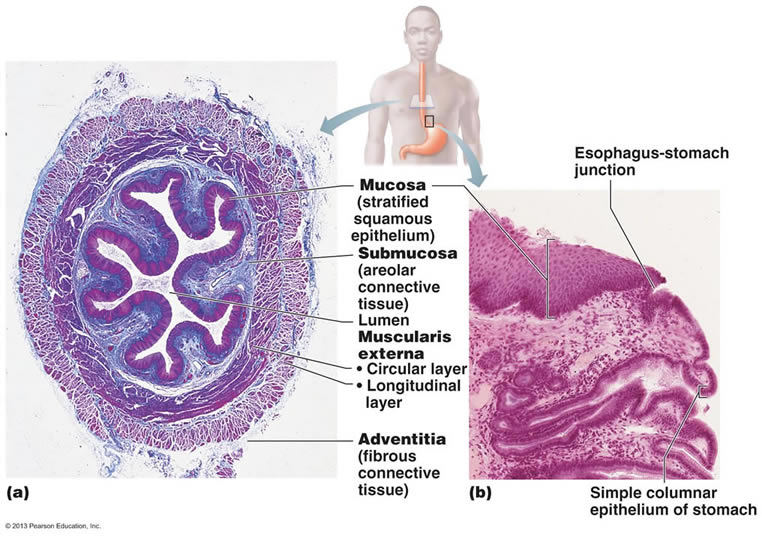 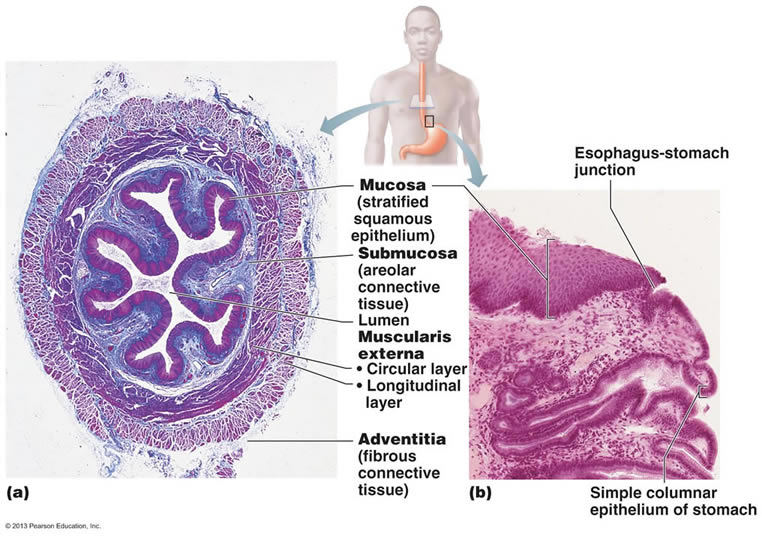 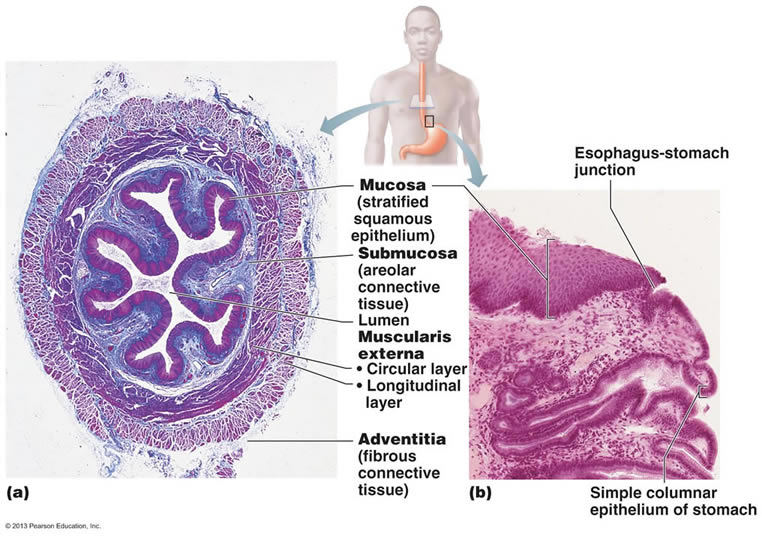 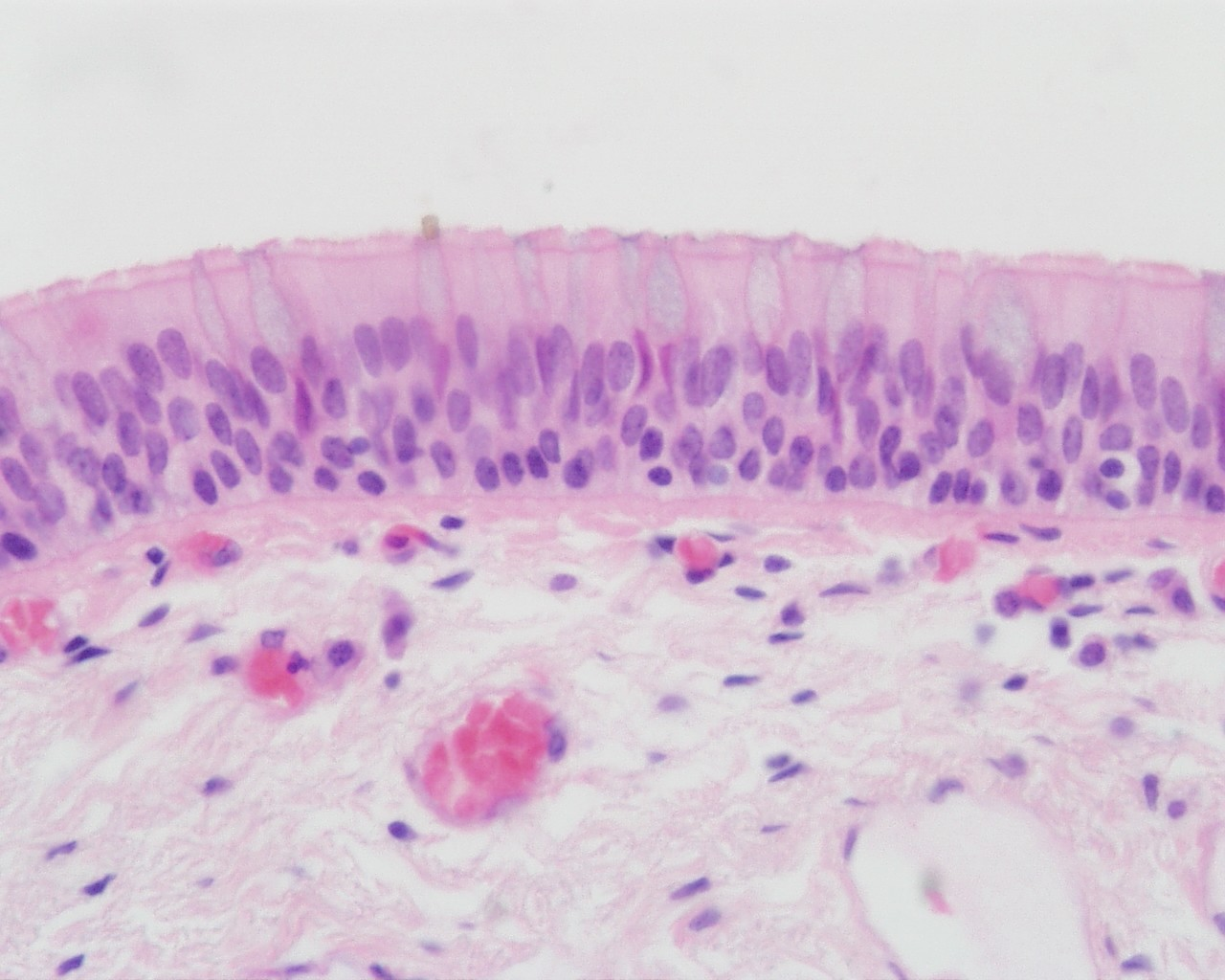 The Esophagus’s Parenchyma Tissue
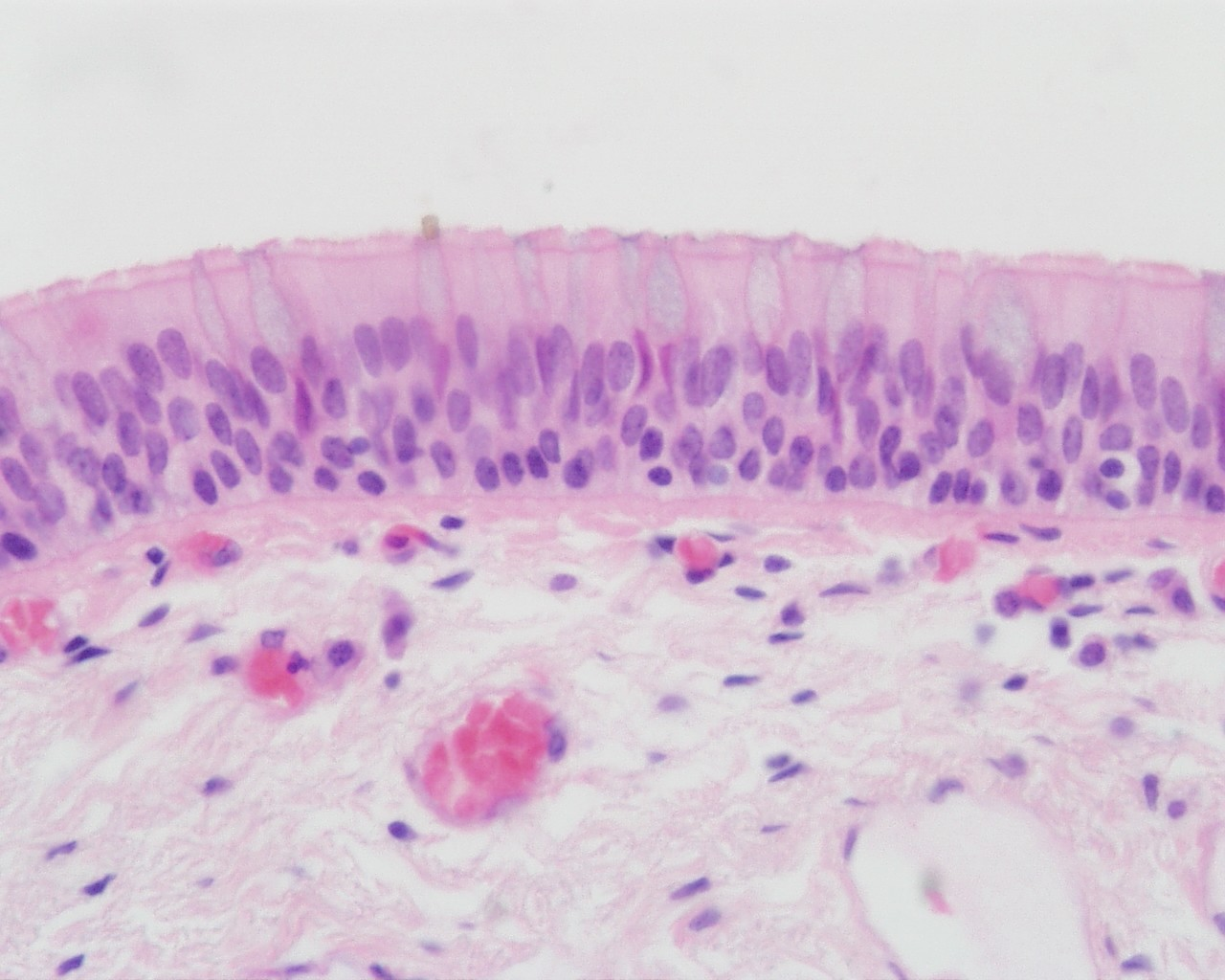 Parenchyma
Esophagus
The Esophagus’s Stroma Tissue
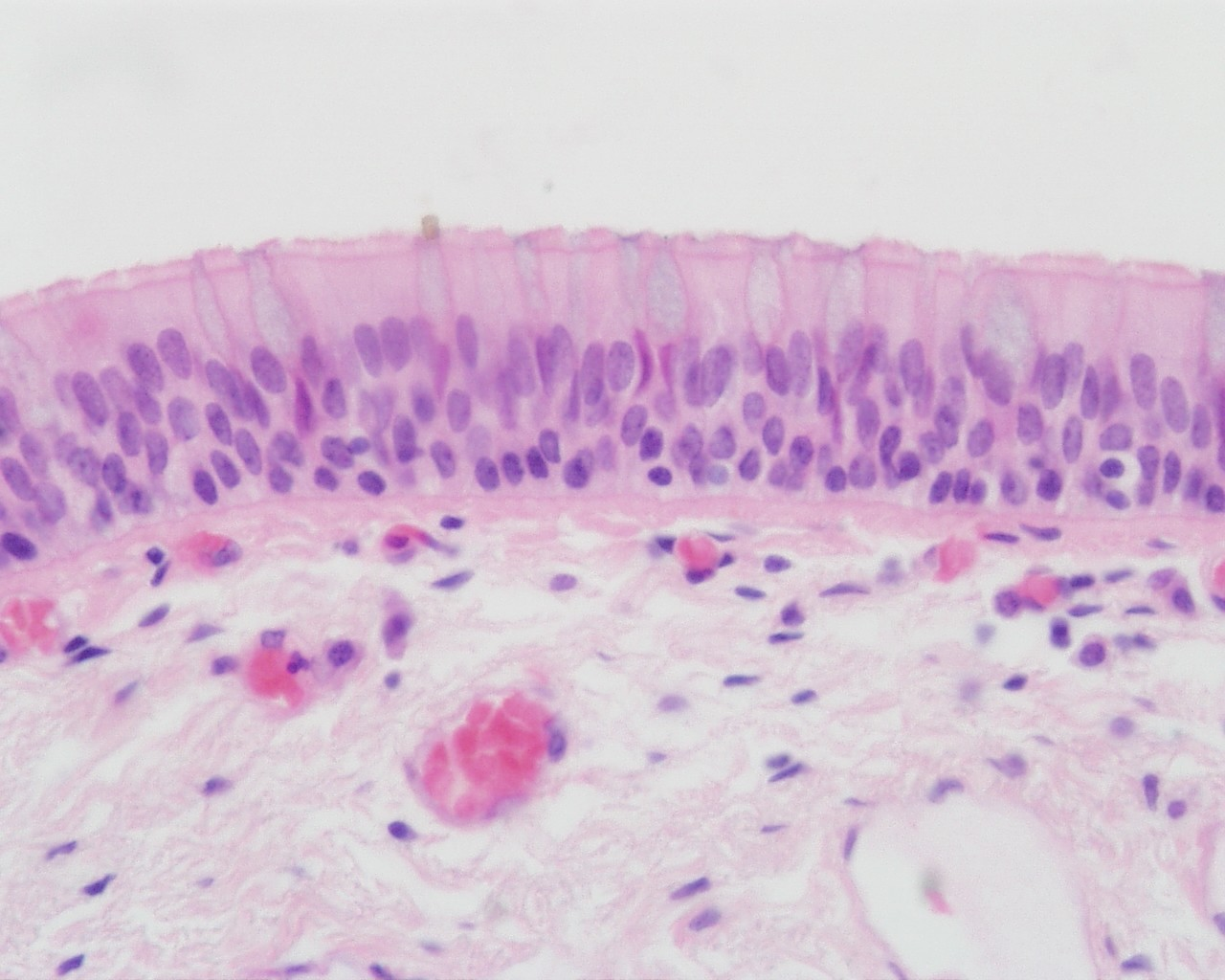 Parenchyma
Connective
tissue
Blood
vessel
Stroma
Esophagus
Our Organs’ Tissues often form TubesAnother example: The Breast
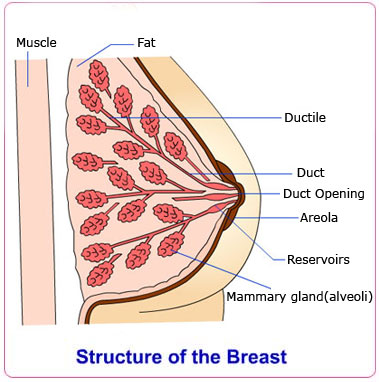 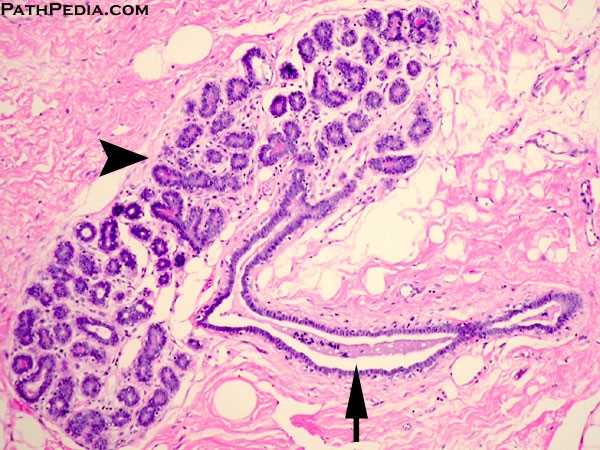 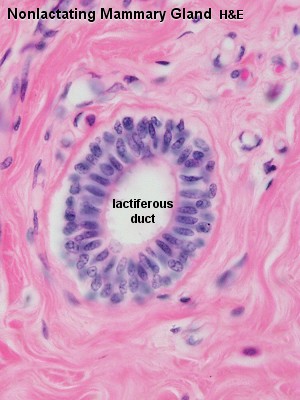 Parenchyma
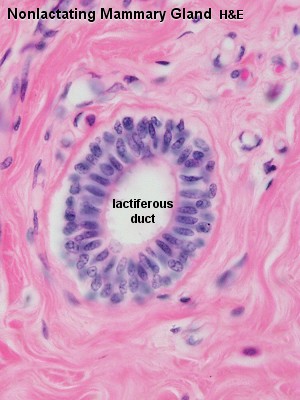 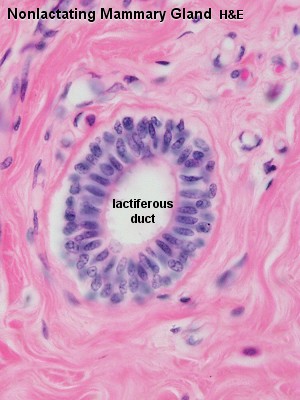 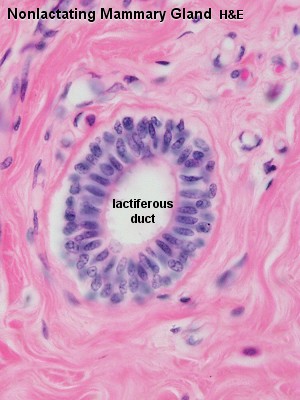 Stroma
Tissues are made of a community of cells
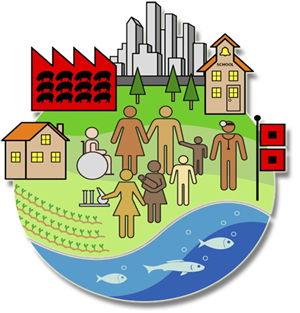 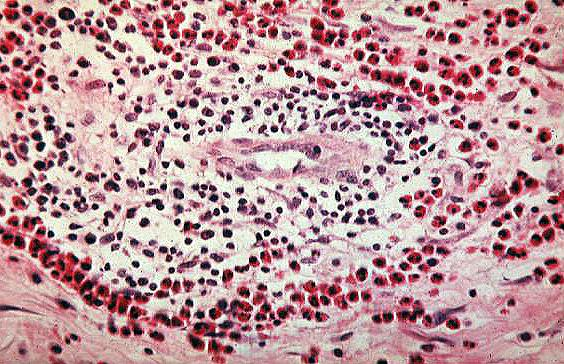 Each member of the community serves a specific function
They work with other members to achieve bigger goals.
Parenchyma cells are often epithelia
In many organs, the parenchyma is composed of epithelial cells.
For example: The Esophagus’s Parenchyma
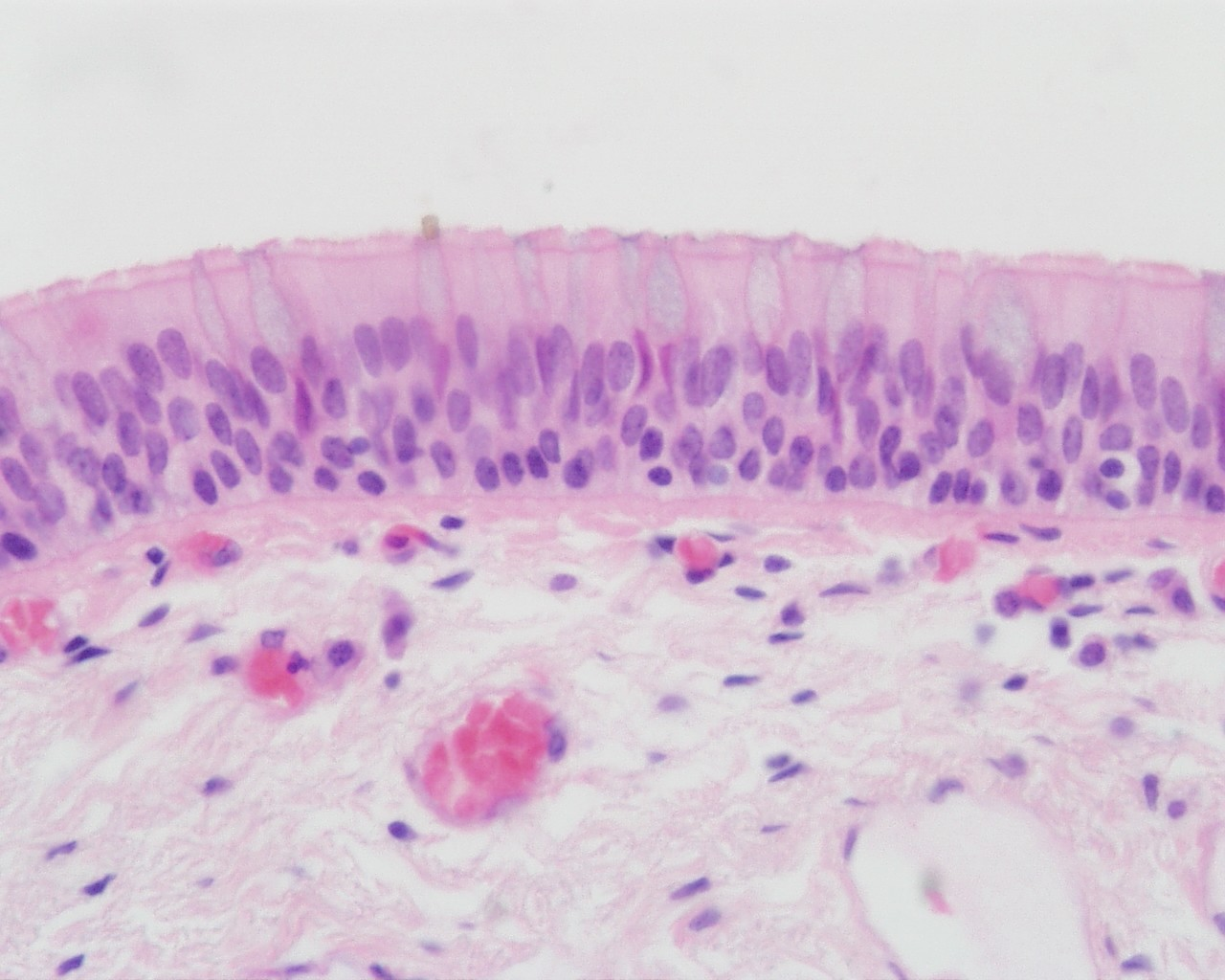 Lumen
Epithelial
cells
Parenchyma
Basement membrane
Stroma
Esophagus
There are four major types of Epithelial Cells
A. Squamous
B. Cuboidal
C.  Columnar
D. Transitional
A.  Squamous epithelial cells
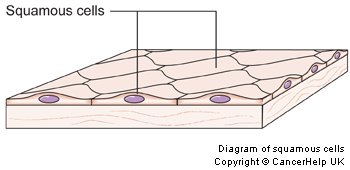 Basement membrane
Function: 
Cover and protect the body, organs & tissues
Found in:
Skin
Lining of throat, esophagus, lungs
B.  Cuboidal epithelial cells
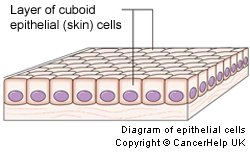 Basement membrane
Function: 
Secrete substances
Found in:
Breast (milk, hormones)
Ovaries (hormones)
C. Columnar epithelial cells
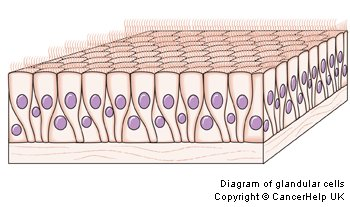 Basement membrane
Function: 
Absorb substances
Found in:
Intestines
Stomach
D. Transitional epithelial cells
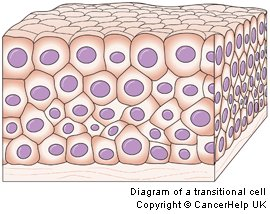 Basement membrane
Function: 
Allow for stretching in organs that can move
Found in:
Bladder
Genital tracts
Let’s revisit the Esophagus
Which of these cell layers is most exposed to carcinogens?
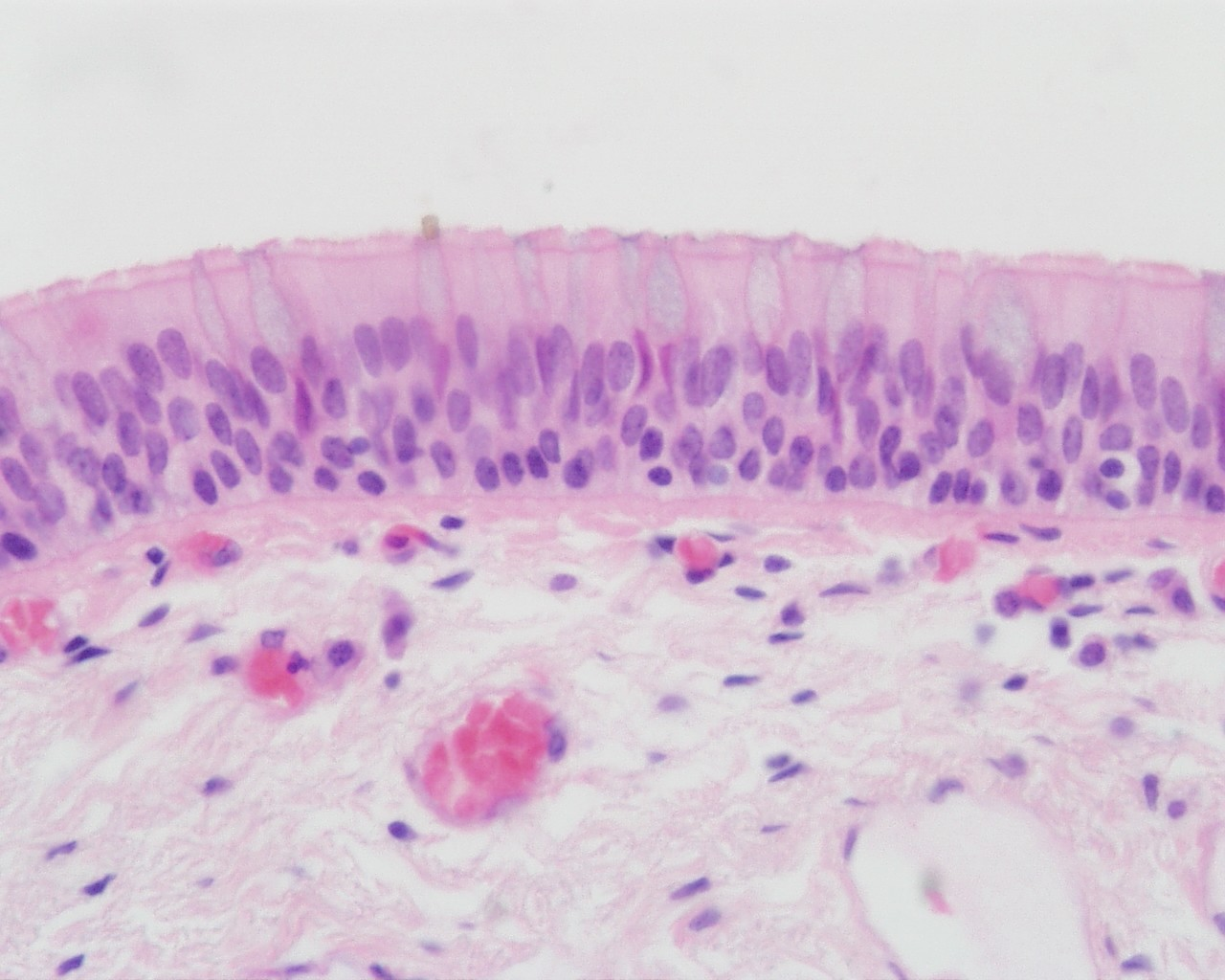 Lumen
Epithelial
cells
Parenchyma
Basement membrane
Connective
tissue
Blood
vessel
Stroma
Esophagus
Let’s revisit the Esophagus
The epithelial cells are the most exposed to the outside world and carcinogens.
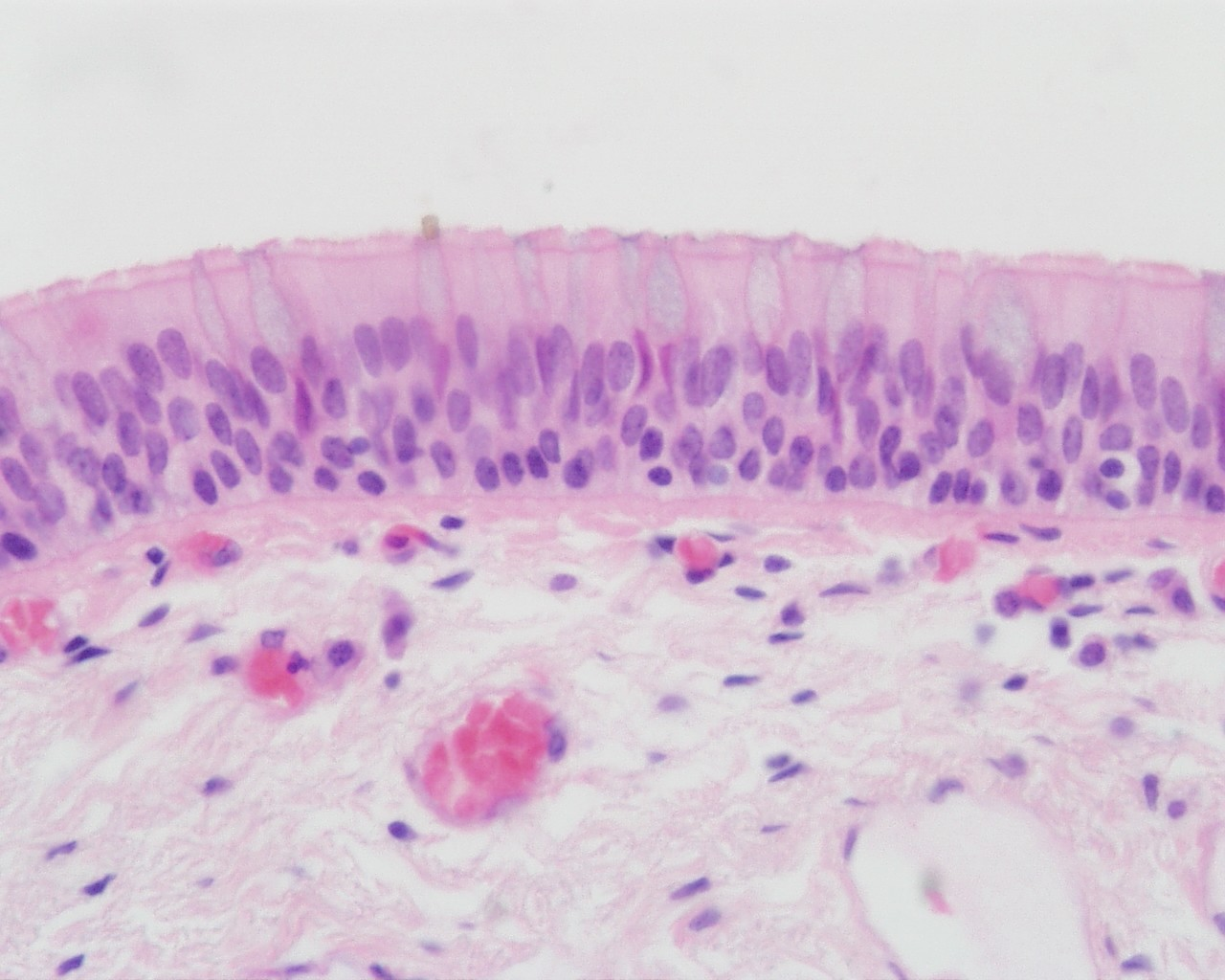 Lumen
Epithelial
cells
Parenchyma
Basement membrane
Connective
tissue
Blood
vessel
Stroma
Esophagus
85% of all Cancers involve Epithelial Cells
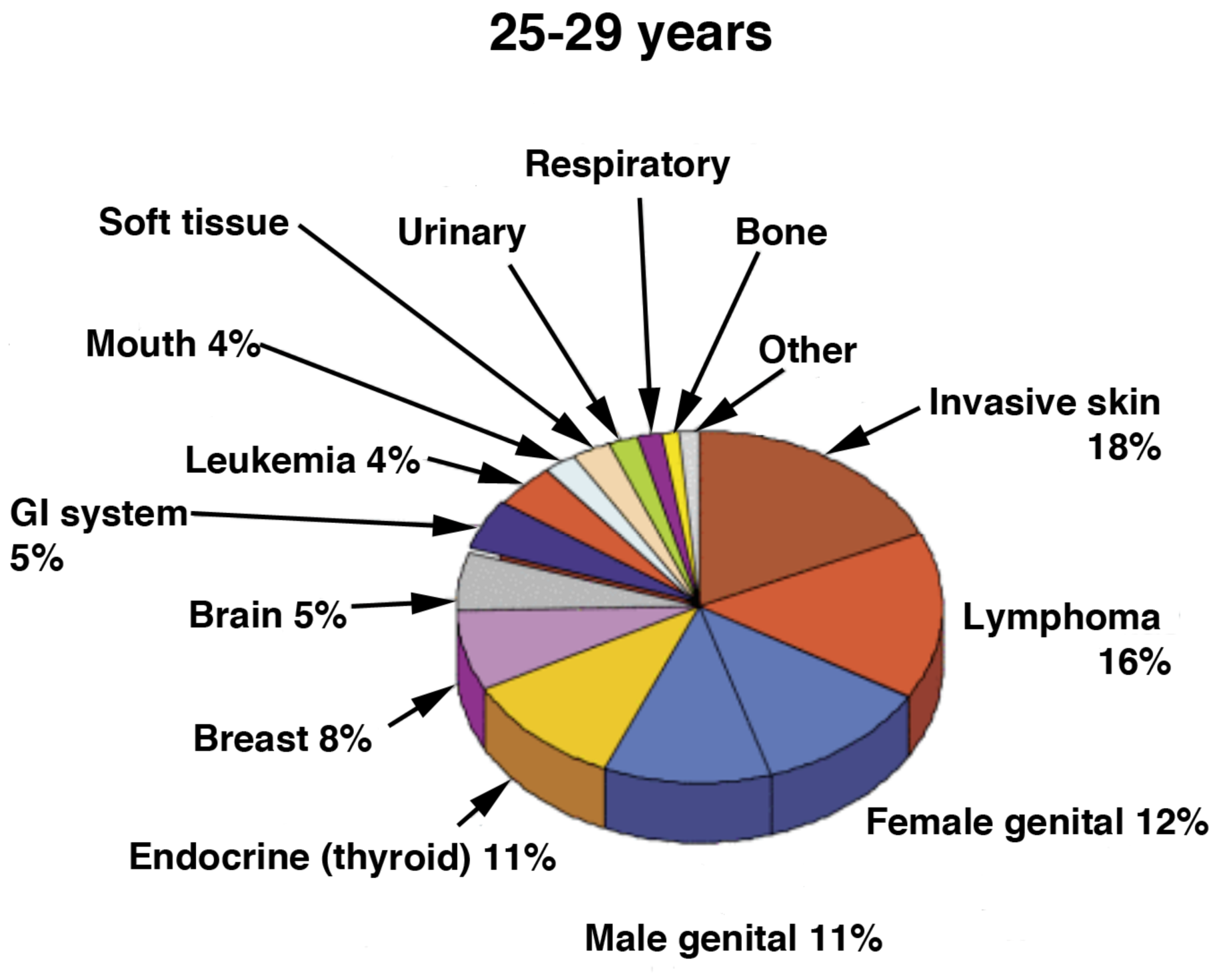 Cancers of epithelial cells are called carcinomas
Carcinomas = cancer of epithelial cells
Squamous cell carcinoma
Cuboid cell adenocarcinoma
Columnar cell adenocarcinoma
Transitional cell carcinoma 
	
*Adeno = “gland”, meaning cells secrete something

Sarcoma = cancer of stromal cells
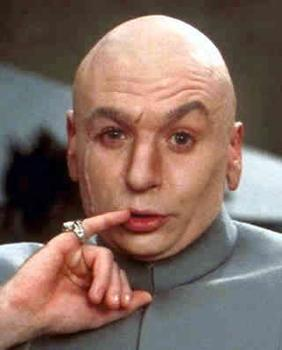 Cancers are caused when cells stop being part of a community
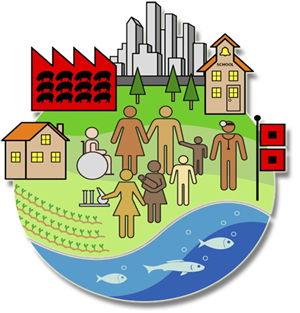 Activity:
Complete your worksheets characterizing epithelial tissues that commonly develop cancer.
Activity:
Lung
Skin
Breast Duct
Lumen
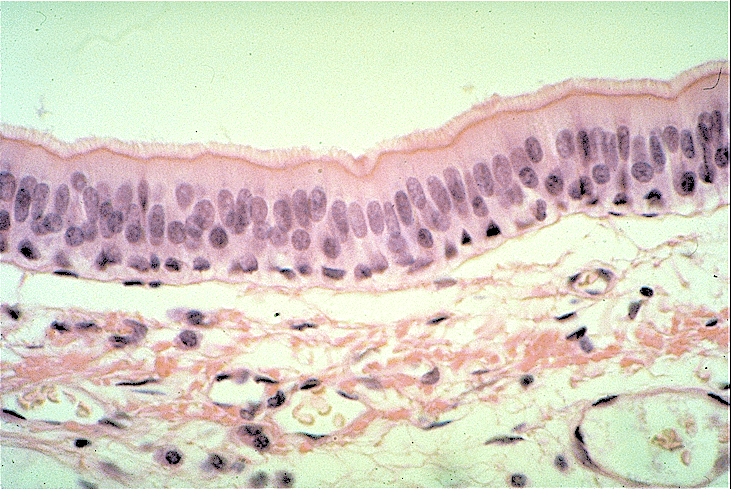 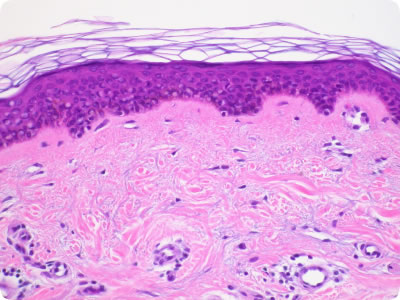 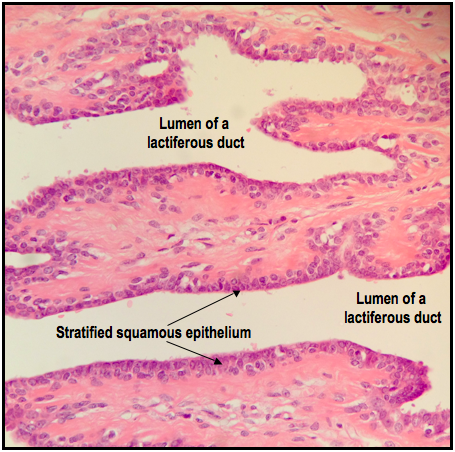 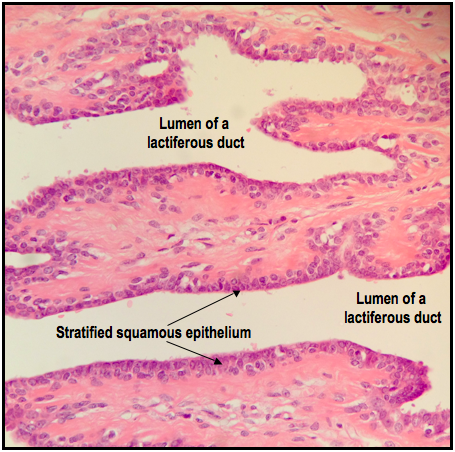 Lumen
Lumen
Epithelial/Parenchyma
Epithelial/Parenchyma
Epithelial/Parenchyma
Stroma
Stroma
Stroma
Basement membrane
Cervix
Prostate
Lumen
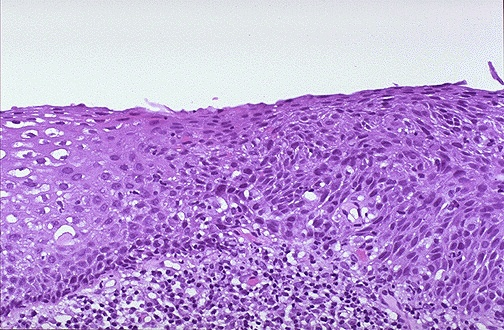 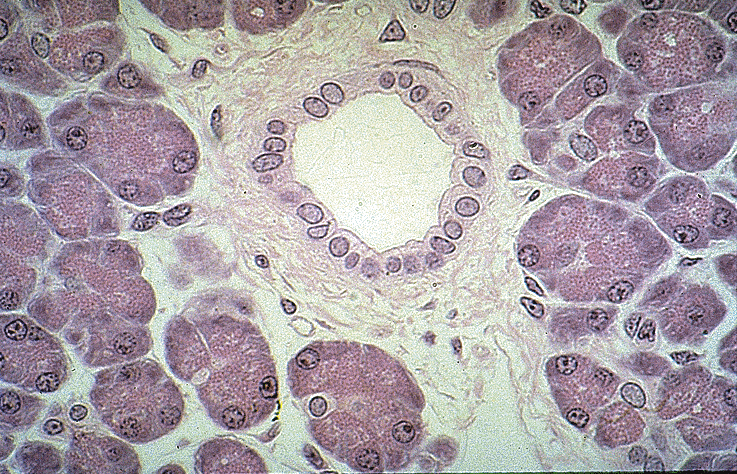 Lumen
Epithelial/Parenchyma
Epithelial/
Parenchyma
Stroma
Stroma
Wrap Up
Epithelial cells are the most exposed to the outside world and carcinogens.
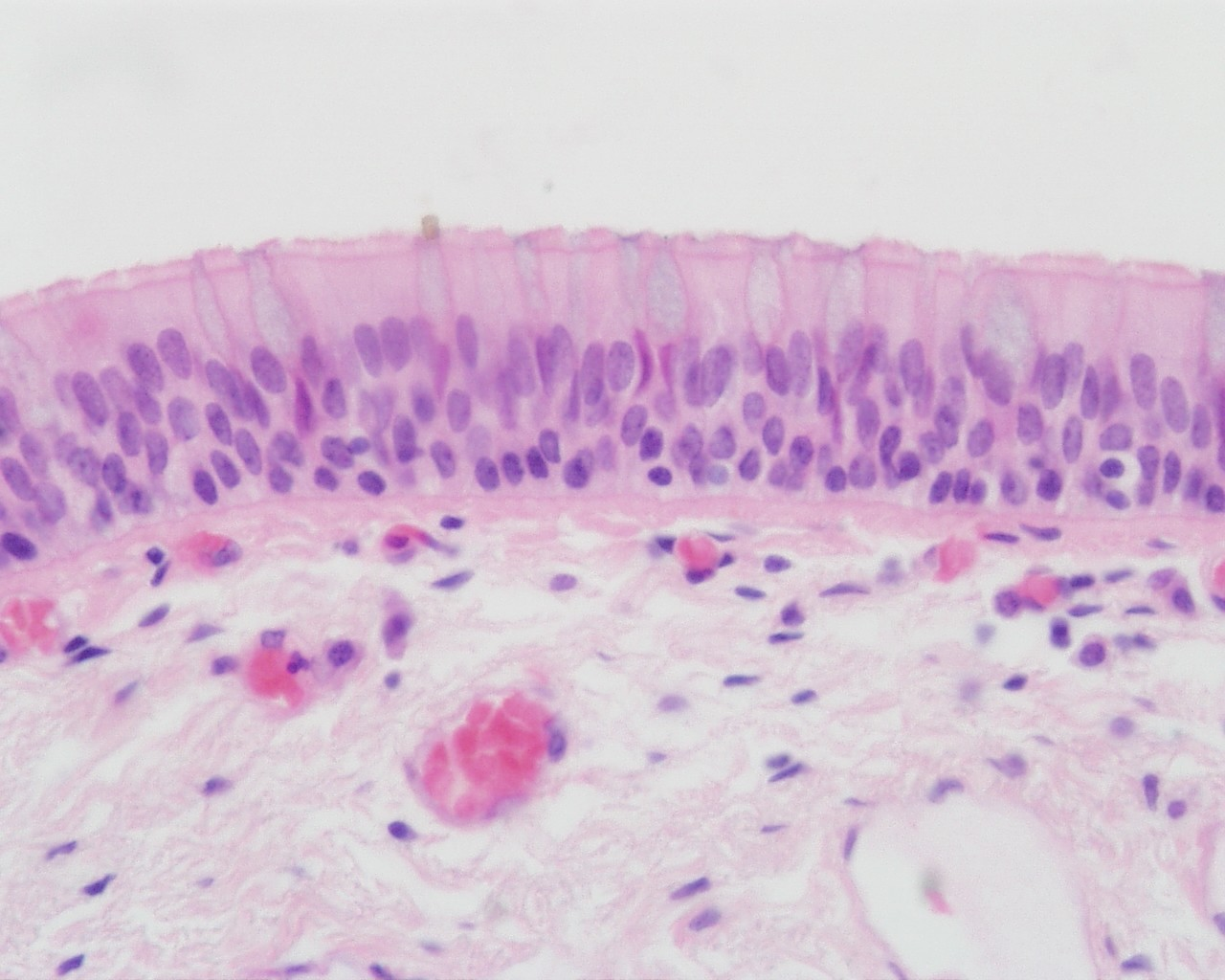 Lumen
Epithelial
cells
Parenchyma
Basement membrane
Stroma
Esophagus
[Speaker Notes: Discussion has information about what tissue sections are]
Wrap Up
Tissue information is important!
What cells are cancerous?
Is the basement membrane intact?
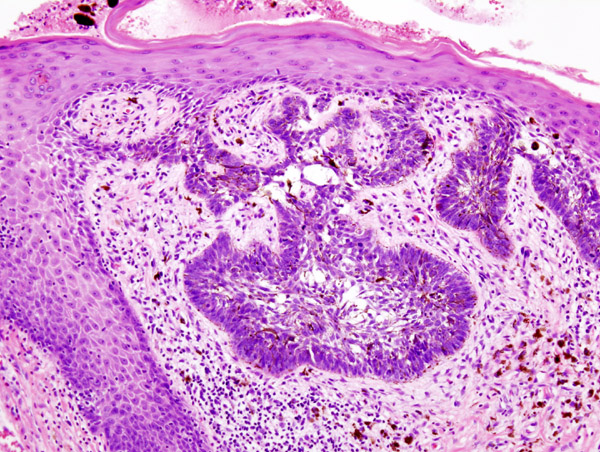 Basal Cell carcinoma
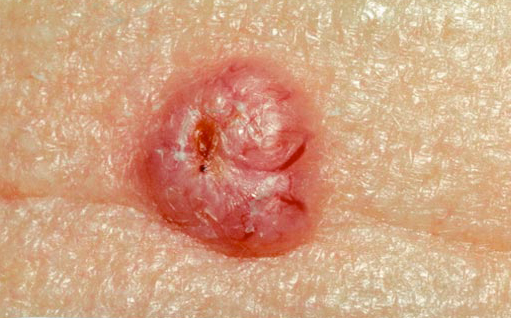 Basement membrane intact
Wrap Up
Tissue information is important!
What cells are cancerous?
Is the basement membrane intact?
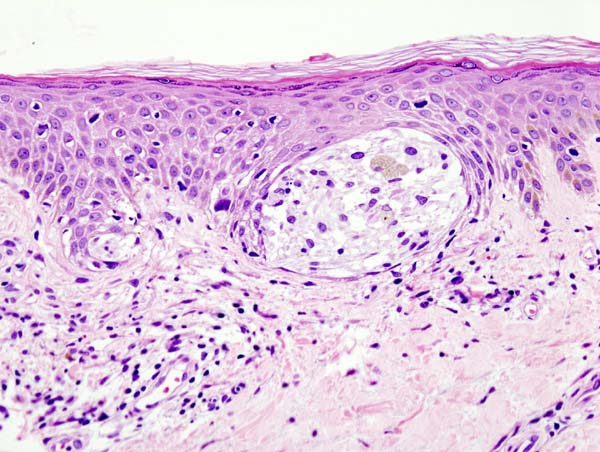 Melanoma (carcinoma)
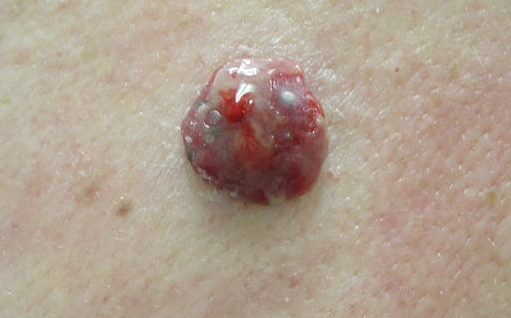 Breach of basement membrane
Wrap Up
Is it enough to be able to detect that an organ has a tumor in it?
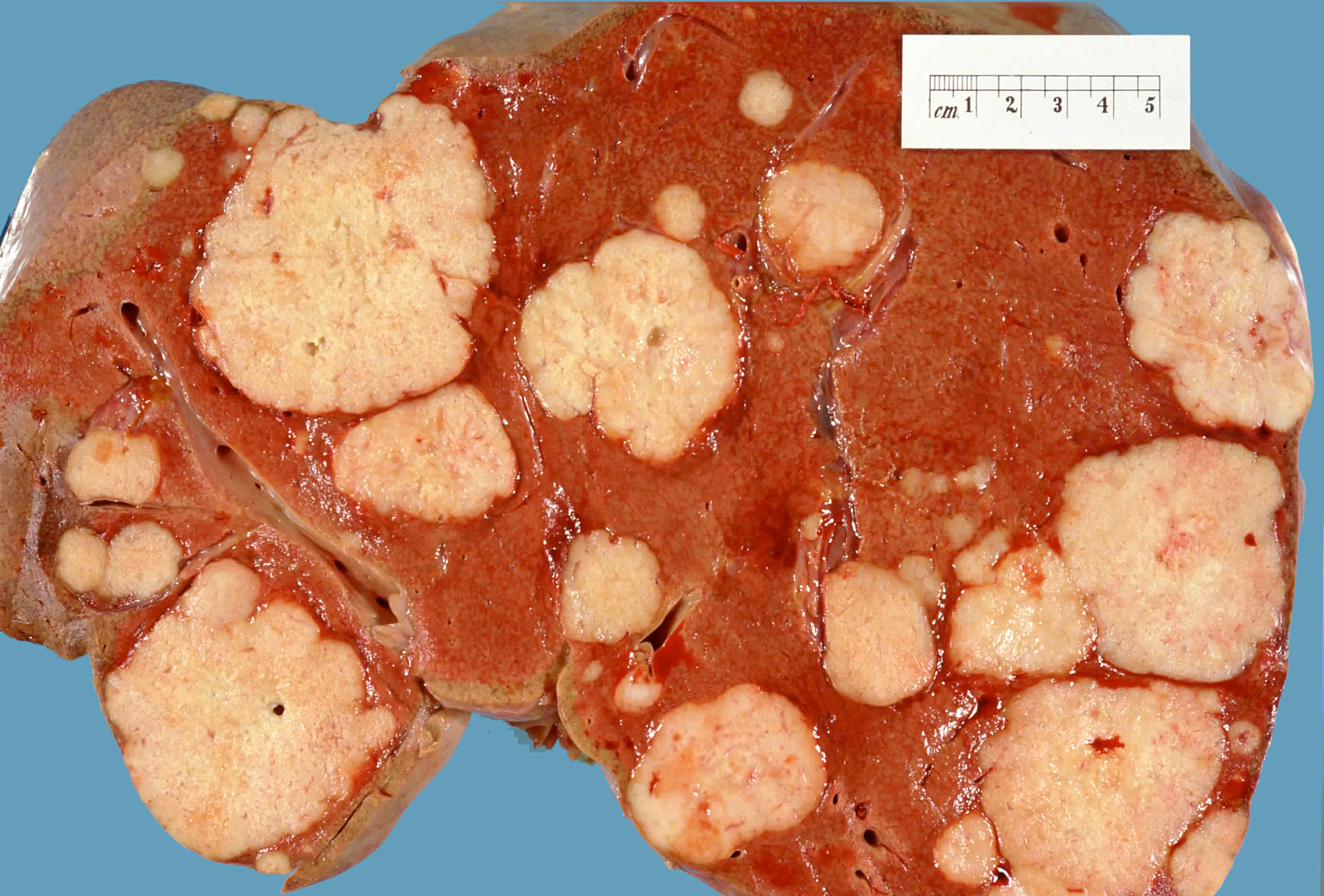 What else would you want to know about the tumor and its cells?
Homework